Revisiting the electronic properties of disclinatedgraphene sheets
ABSTRACT
The interplay between topological defects, such as dislocations or disclinations, and the electronic degrees of freedom in graphene have been extensively studied. In the literature, for the study of this kind of problems, it is in general used either a gauge theory or a curved spatial Riemannian geometry approach, where, in the geometric case, the information about the defects is contained in the metric and the spin connection. However, these topological defects can also be associated with a Riemann–Cartan geometry where curvature and torsion plays an important role. In this article, we study the interplay between a wedge disclination in a planar graphene sheet and the properties of its electronic degrees of freedom. Our approach relies on its relation with elasticity theory through the so called elastic-gauge, where their typical coefficients, as for example the Poisson’s ratio, appear directly in the metric, and consequently also in the electronic spectrum.
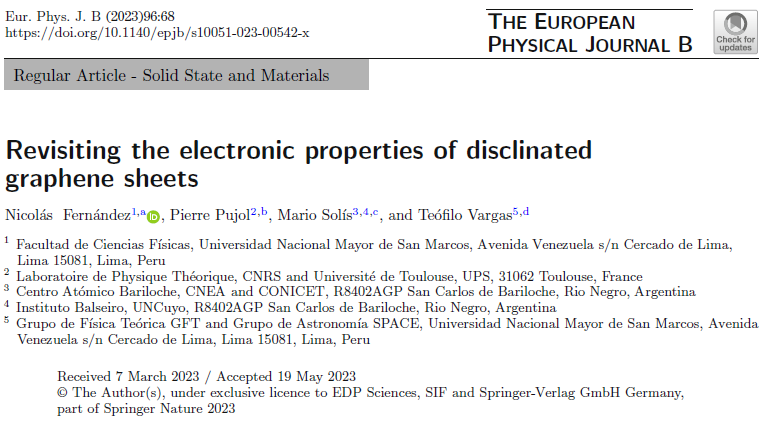 https://doi.org/10.1140/epjb/s10051-023-00542-x
2
INTRODUCTION
Graphene energy spectrum
Topological defects as geometric distortions
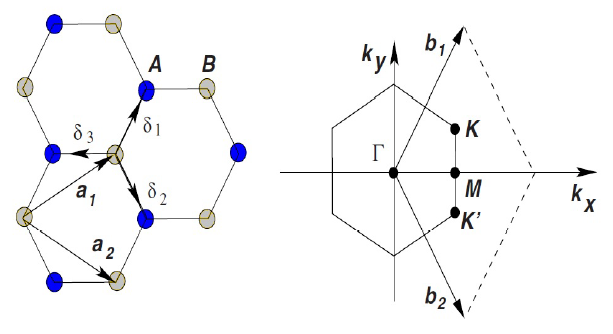 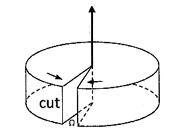 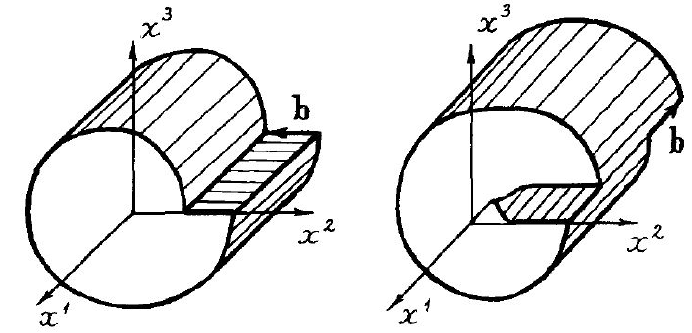 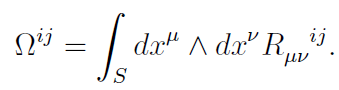 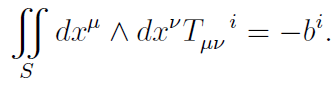 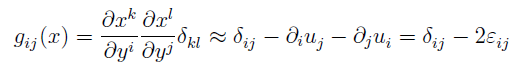 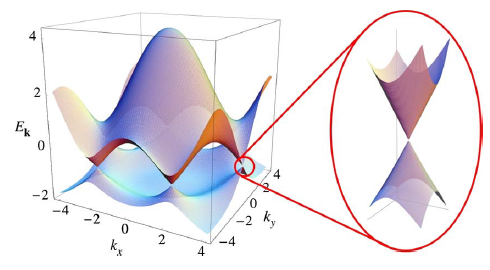 Linear metric
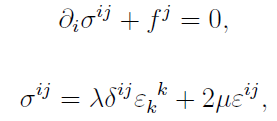 Elasticity equations
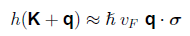 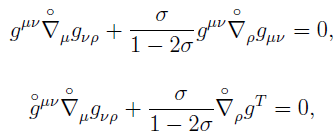 Elastic gauge
EMERGENT DIRAC PHYSICS
3
Wedge disclination and its associated metric
In the geometric approach of defects, the flat Minkowskian space-time metric is replaced by a curved metric in a Riemann–Cartan manifold; the line element is
(4)
(1)
(5)
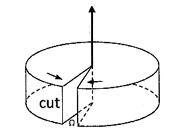 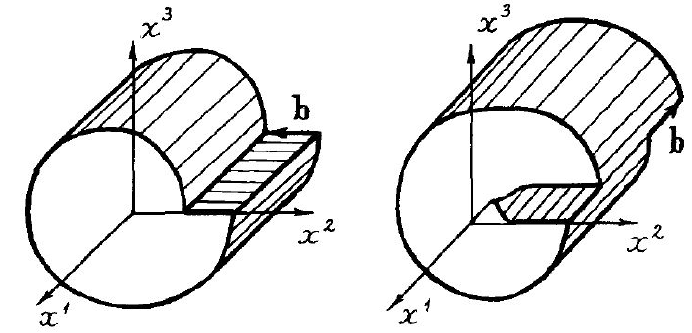 (2)
(6)
(3)
4
Wedge disclination and its associated metric
(10)
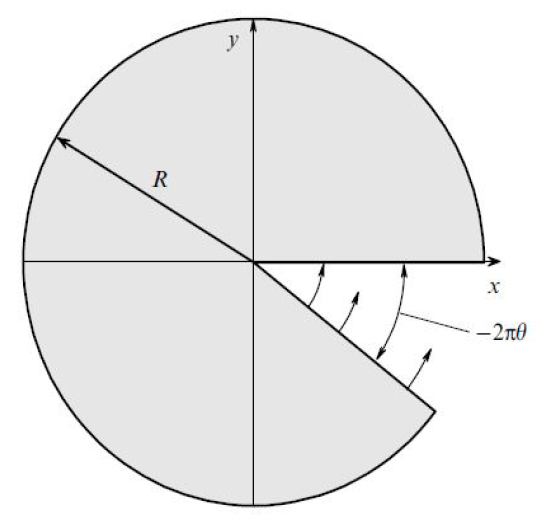 (7)
(8)
(9)
Wedge disclination
5
Wedge disclinations and Dirac equation
(11)
(12)
(13)
(14)
(15)
(16)
6
Wedge disclinations and Dirac equation
(17)
(18)
(19)
(20)
7
Massless fermions in disclinated planar graphene
(25)
(21)
(22)
(26)
(27)
(23)
(24)
8
Massless fermions in disclinated planar graphene
(28)
(32)
(29)
(33)
(30)
(34)
(31)
9
Massless fermions in disclinated planar graphene
(38)
(35)
(39)
(40)
(36)
(37)
10
CONCLUSIONS
11
References
12
References
K. Kondo, in Proceedings of the 2nd Japan National Congress for Applied Mechanics, vol. 2 (1952), pp. 41-47.
B.A. Bilby, R. Bullough, E. Smith, Continuous distributions of dislocations: a new application of the methods of non-Riemannian geometry. Proc. R. Soc. Lond. Ser. A Math. Phys. Sci. 231(1185), 263-273 (1955).
E. Kröner, Continuum theory of defects, in Physics of Defects (Les Houches, Session 35), ed. by R. Balian et al. (North-Holland, Amsterdam, 1980).
M.O. Katanaev, Wedge dislocation in the geometric theory of defects. Theor. Math. Phys. 135(2), 733-744 (2003).
C. Furtado, B.G. da Cunha, F. Moraes, E.B. de Mello, V. Bezzerra, Landau levels in the presence of disclinations. Phys. Lett. A 195(1), 90-94 (1994).
C. Furtado, F. Moraes, On the binding of electrons and holes to disclinations. Phys. Lett. A 188(4-6), 394-396 (1994).
H.I. Arcos, J.G. Pereira, Torsion gravity: a reappraisal. Int. J. Mod. Phys. D 13(10), 2193-2240 (2004).
S. Bahamonde, K. Dialektopoulos, C. Escamilla-Rivera, G. Farrugia, V. Gakis, M. Hendry, M. Hohmann, J. Said, J. Mifsud, E. Di Valentino, Teleparallel gravity: from theory to cosmology. Reports on Progress in Physics (2021).
13
¡THANK YOU!